Post-16 “Creative Pathways”
Warminster and Beyond…



#whynotyou		                     #Daretobeyourbestself
Post-16 Education
Law in United Kingdom
Continue with Education or
Employment with Training

School Sixth Form

College
General Further Education 
Specialist Provider
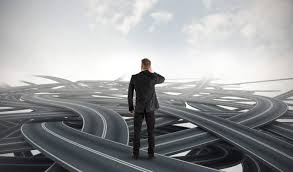 Where to study?
School Sixth Form
College
Structured routine
Closely monitored- staff know you
Uniform
Positions of responsibility
Role Models
Tutor
Less structured routine
New start
New staff who need to get to know you quickly
Specialist courses
Vocational uniform
Tutor
What to study?
Vocational
Academic
IBCP
Cambridge Technical
BTEC
National Vocational Qualifications (NVQs)
Apprenticeship

Level : Entry level to Post
             Graduate
GCSE
A’ Level
IBDP


Level:   level 1 (GCSE grade 1-4)
           level 2 (GCSE grade 5-9)
           level 3 (AS/A level/IB)
Next steps…
School/College
Open days/evenings
Entry requirements
Course requirements


Apprenticeships
Competitive
Apply early
Paid
Visit
Ask questions
Entry requirements into Institution
Small print subject requirements
Application deadlines
References
Study release time
Often apply direct to employer
Job specific
Things to consider…
Be true to yourself
How do you best learn?
How do you cope with exams?
How do you cope with change?
Do you have a career path mapped out?
If you do- Great! Make sure you are keeping up to date with developments and latest requirements. Consider work experience to help confirm this choice
If not- Don’t worry! It’s quite normal to change your mind or not know what you want to study right now. Consider work experience to help inform your choice
Remember…
We want what’s best for you
We are here to support you
Listen to the advice given
Ask questions
Take responsibility
Dare to be your best self!
Sixth form our pupil’s views